1
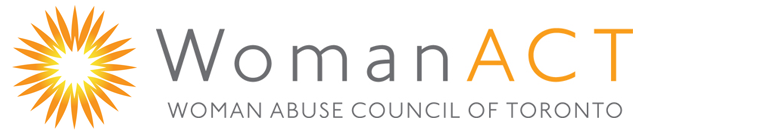 is a council of organizations dedicated to preventing violence against women and children and promoting a Toronto-wide integrated, coordinated response through leadership, education and community mobilization
2
WomanACT Council  General Member Organizations 2014-2015
Abrigo Centre
ACT Committee of Toronto
Barbra Schlifer Commemorative Clinic
Catholic C.A.S.
Catholic Family Services of Toronto
Child Development Institute
Children’s Aid Society of Toronto
Elizabeth Fry Toronto
Family Service Toronto
John Howard Society of Toronto
Nellie's Shelter for Women
North York Women's Centre
Oasis Centre des Femmes
Scarborough Women's Centre
Woodgreen Red Door Family Shelter
Ernestine’s Shelter for Women
Women’s Habitat of Etobicoke
Working Women’s Centre
Yorktown Shelter
YWCA Toronto
Redwood
Elspeth Heyworth Center For Women
West Neighbourhood House
Toronto Public Health
Legal Aid Ontario
Toronto Police Services
Crown’s Office
Ministry of the Attorney General, VVPD
Ministry of Community and Social Services
City of Toronto
Toronto Employment and Social Services
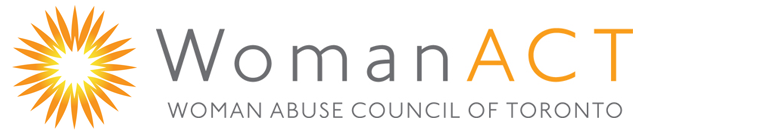 3
The Importance of Coordination
Legislation, Policies and Practices are not yet consistent in their response to Woman Abuse

	The complexity of the issue 
require that a multitude 
of sectors and organizations
 be involved
	
	Service providers, in particular 
are seeing increasingly vulnerable women
 
Women are dealing with concurrent problems
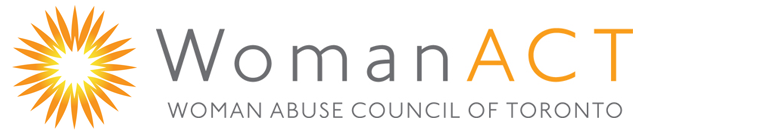 4
What Barriers do Women Experience When Disclosing Abuse, Seeking Support and Making Choices?
Many barriers……

She must make many, often very difficult decisions about how to protect herself, her children and others who are important in her life.

She must face fear, economic dependence, isolation, lack of access to adequate, affordable shelter and housing, language and communications barriers, lack of accessible or adequate support.

And Many More….
5
6
Transitional and Housing Support Program Network
WomanACT Coordination Framework: Transparent, Accountable and Effective Coordination and Collaboration Process (Fall 2013)

The Transitional and Housing Support Program (THSP) Network is a dynamic Network dedicated to promoting effective, consistent and high quality responses that break the cycle of violence and address women’s and children’s need for safe and affordable housing and transitional support to ensure their safety and self-sufficiency.
7
Transitional and Housing Support Program Network Agencies
Oasis Centre Des Femmes 	
Society of St. Vincent de Paul 	
St. Christopher House 	
Thorncliffe Neighbourhood Office 
Tropicana Community Services	
Women’s Habitat of Etobicoke 	
Yorktown Shelter for Women 	
YWCA Arise 	
YWCA Housing Support 	
YWCA Toronto 	
YWCA Woodlawn
Anduhyaun 	
Barbra Schlifer Clinic 	
Catholic Family Services 	
Centre for Spanish Speaking People	
Chinese Family Services of Ontario 	
Dr. Roz’s Healing Place 	
Ernestine’s Women’s Shelter 	
Flemingdon Neighbourhood Service	s
Jewish Family and Child Services 	
Native Child & Family Services of Ontario 	
Nellie’s  Shelter for Women
Korean Canadian Women Association
8
Transitional and Housing Support Program Network
The THSP Network is made up of  two primary groups: Workers and Managers Groups.
In addition, there are three Task Teams made up by representatives from both the Managers and the Workers Group:
The Housing Task Team
The Economic Development Task Team
The Justice System Task Team
9
WomanACT Standing Committees
The standing committees offer the opportunity for members to work on specific areas of interest and concern. 

The Committees of the Council include a number of sector-specific committees including Health, Shelter, Support Services Cultural Issues. 

One of the longest standing committees of the Council is Women’s Voices for Action made up of women with lived experience.
10
VAW/CAS Committee
The Violence against Women and Children Aid Societies Advisory Committee is a community based advisory group that flows important information and recommendations to the Ministry of Community and Social Services and works across the CAS/ VAW sector to increase collaboration and enhance service delivery for women and children.

Membership on the Committee is organizational and includes one representative from each signatory organization or funder, namely the Ministry of Community and Social Services and the Ministry of Child and Youth Services.
11
Task Teams of the VAW/CAS Committee
Task Teams are smaller working groups of the broader CAS/VAW Collaboration Advisory Committee that are charged with undertaking specific strategic directions and actions particular to a distinct Committee initiative:

The CAS/VAW Collaboration Advisory Committee currently has 4 Task Teams: (i) Creating Connections, (ii) Online Task Team, (iii) Pilot Project Task Team, and  (iv) Systems Task Team, which includes developing activities to build capacity of collaboration for increased impact.
12
Project Funded Initiatives
Policies Matters Project

End Violence against Women Week in Toronto
13
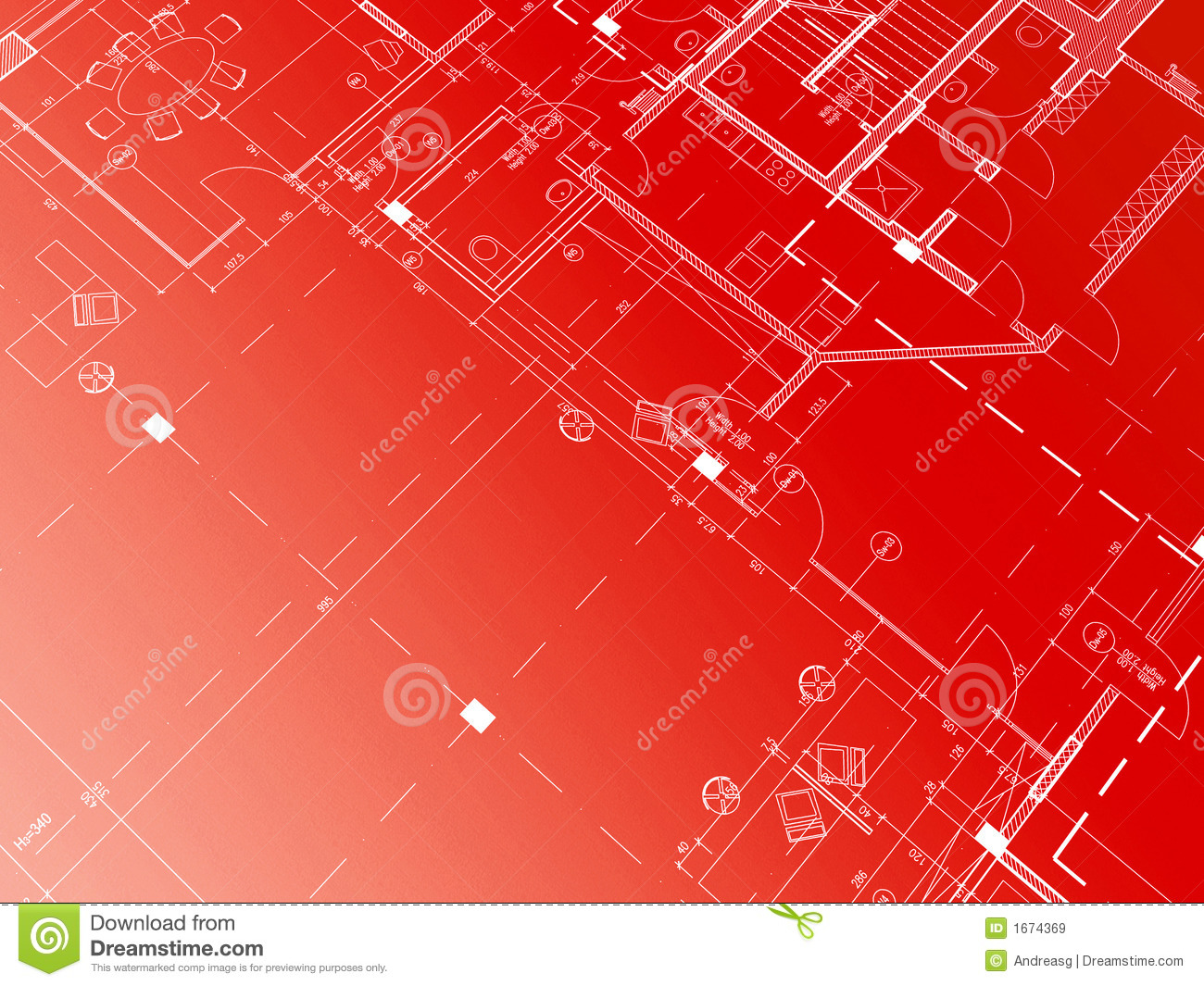 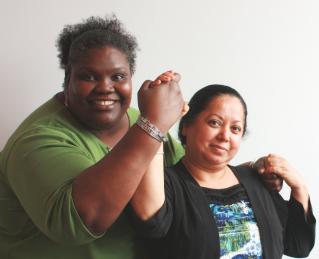 Policies Matter:Addressing Violence Against   Women Through Reflection, Knowledge and  Action
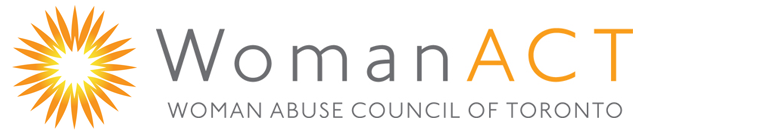 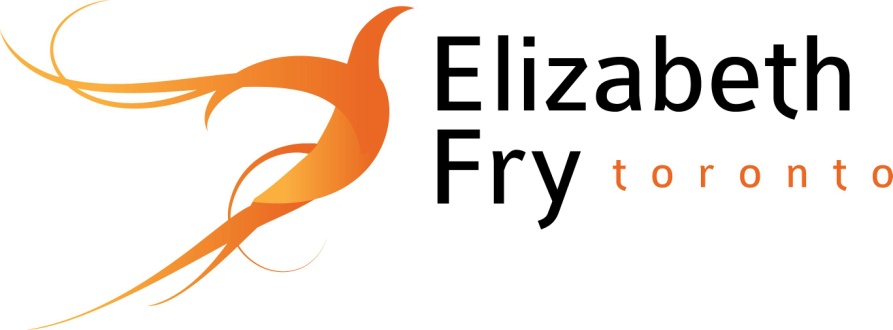 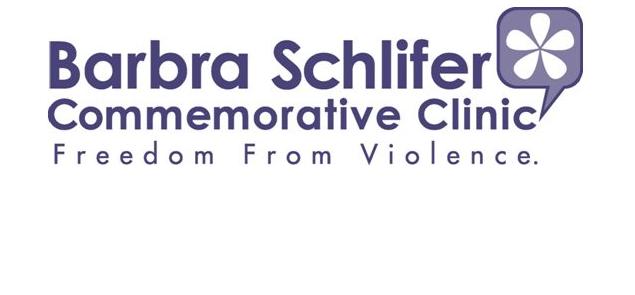 Barbra Schlifer Clinic
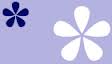 The clinic offers
legal help in family, immigration and criminal law
compassionate support from diverse, skilled counsellors
interpretation and translation in more than 90 languages

The clinic advocates for law reform and social changes that benefit women

The clinic also provides 
professional development 
opportunities for service providers
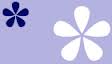 15
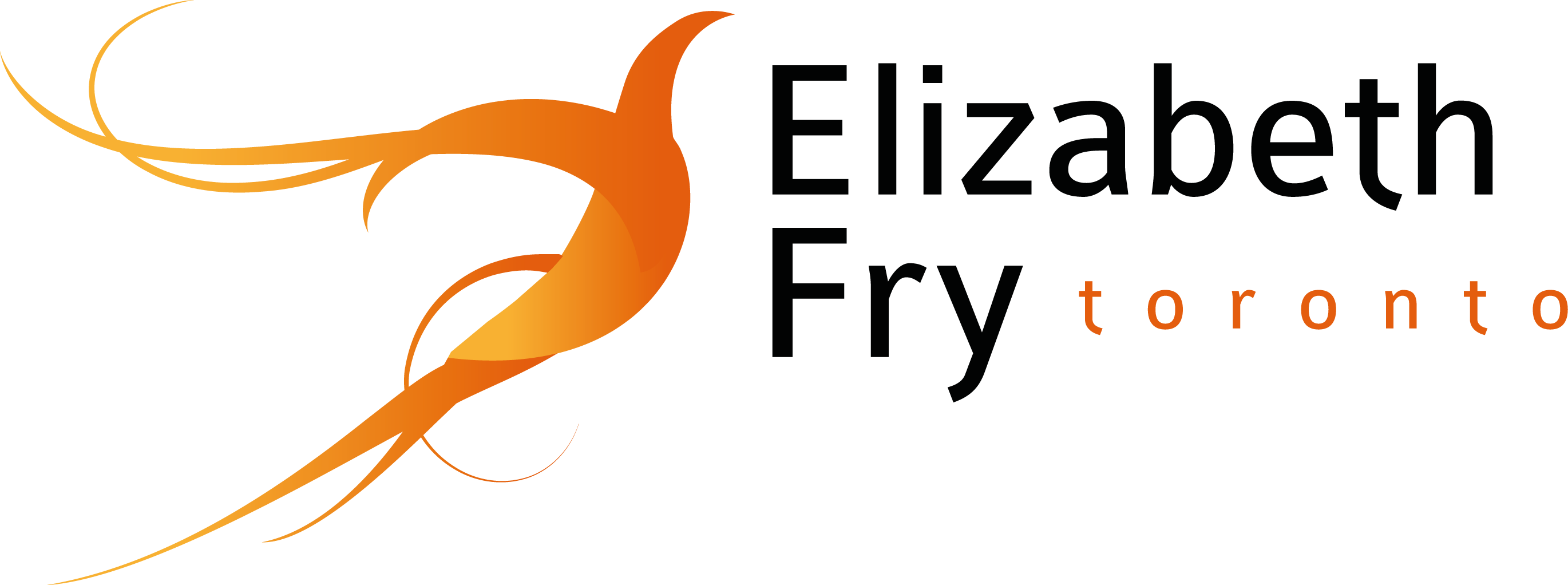 Elizabeth Fry Toronto works with women who are, have been or are at risk of being in conflict with the law

Elizabeth Fry Toronto has being working in partnership with WomanACT and Barbra Schlifer Clinic on ‘the blueprints’ project funded by Status of Women for the last two years
16
Policies Matter
The project: 

Undertook a significant gender based analysis of policy and the impact of policy intersections on women who experience violence

Identified great work that is already being done in the area of Violence Against Women

Developed some tools and a ‘blueprint’ to chart our path forward
17
The Project’s Activities:
• 	Identified collaborative projects to pilot with organizations that work with women who experience violence

• 	Engaged the service provider community in the learning process

• 	Undertook activities to enhance communication & collaboration with partners in the broader human services systems including criminal justice, child custody & immigration in order to strengthen women’s safe access to legal services.
18
What We Did
Mapped policies at a national, provincial & municipal level

Documented key reports that address violence against   women

Integrated evaluation from the onset

Consulted broadly: women with lived experiences of violence, leaders, advocates, practitioners and other experts

Developed two pilot initiatives
  		-Coordinated Access for Women
	        -Supporting Refugee Women in Detention
19
Policies Matter Websitehttp://womanabuse.ca/policiesmatter/home.html
20
End Violence Against Women Week In Toronto 
http://www.womanactsendviolenceagainstwomenweek.com/
21
Building a Bigger Wave Network Ontario
http://www.womanactsendviolenceagainstwomenweek.com/
22
Thank you!
Harmy Mendoza
WomanACT
Executive Director
ed@womanabuse.ca
416-944-9242 Ext 225